Romanian - Norwegian strategic cooperation in maritime higher education for enhancement human capital and knowledge base in field of marine intelligent technologies
- MARINTECH PROJECT -
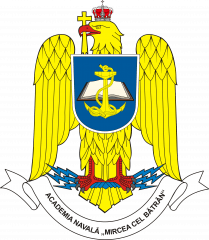 C4.”Joint mobilities for students“ - BS”"Applications of intelligent technologies in bathymetry and oceanography".
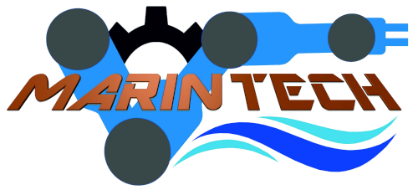 12-16 June
C4 Joint mobilities for students
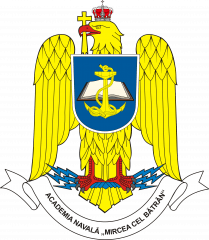 Time: 12-16 June
Place: MBNA, Romania
Participants: 10 master students from NTNU + 10 master students from MBNA
Course module:
”Applications of intelligent technologies in bathymetry and oceanography” – 4 ECTS.
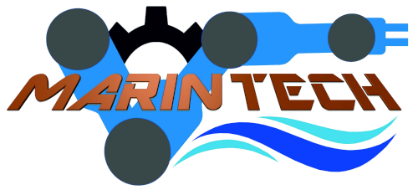 Course curriculum
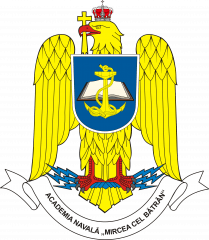 Objectives: 
The acquisition by students of practical skills and new professional knowledge regarding the use of intelligent technologies applied in the field of Bathymetry and Oceanography, using the technique and equipment from MBNA.
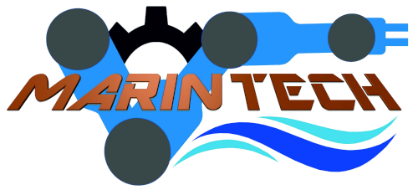 Course curriculum: 
14 hours course +14 hours laboratory
Course Agenda:
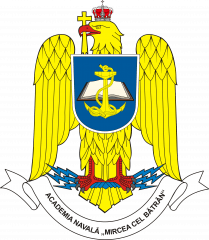 Day I: 12 June
Place: MBNA - Laboratory of Oceanography and Hydrology
The topics:
”Trends in Hydrography”:
– 2 hours cours  and 2 hours laboratory;

”Tidal theory”:
 - 2 hours cours.
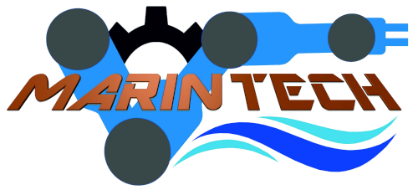 Course Agenda:
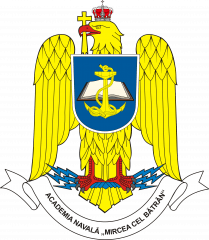 Day II: 13 June
Place: MBNA - Laboratory of Oceanography and Hydrology
The topics:
”Tidal theory”:
- 2 hours laboratory;
”Horizontal methods control”:
   - 2 hours cours + 2 hours laboratory.
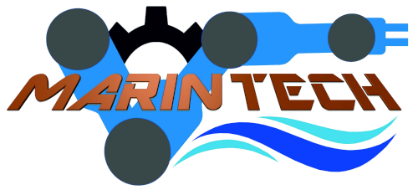 Course Agenda:
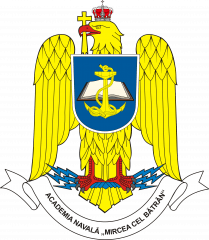 Day III: 14 June
Place: MBNA- Laboratory of Oceanography and Hydrology
The topics:
” Instrument used to establish horizontal and vertical control”:
 - 2 hours cours + 2 hours laboratory.
” Oceanography Today”:
   - 2 hours cours.
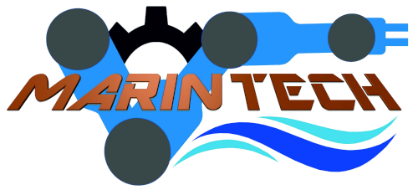 Course Agenda:
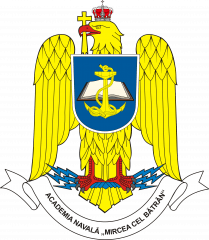 Day IV: 15 June
Place: MBNA - Laboratory of Oceanography and Hydrology
The topics:
” Oceanography Today”:
 - 2 hours laboratory.
”The main properties of seawater”:
   - 2 hours cours + 2 hours laboratory
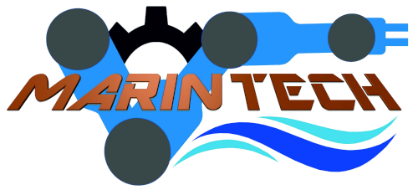 Course Agenda:
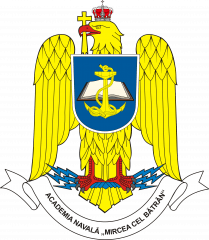 Day V: 16 June
Place: MBNA - Laboratory of Oceanography and Hydrology
The topics:
” Measurement and determination of oceanographic parameters values: ”: 
 - 2 hours cours + 2 hours laboratory
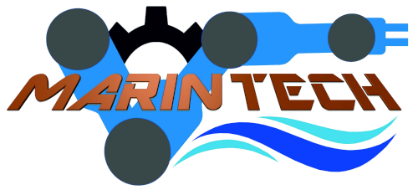